CLASSIC ROADSIDE
Wellington
Wellington Rd (SH1) - Hataitai (IN)
PANEL ID: WELL42-62
56,210No
Orientation:Physical Size:
Daily Visuals:Illuminated:
90°6 x 3m
This top reach performing and in-demand panel located on busy multi-laned arterial Wellington Rd (SH1) reaches inbound audiences from suburbs Kilbirnie, Miramar and Seatoun as well as Wellington Airport. Congestion at the traffic light-controlled intersection with Hamilton Rd assures high dwell times. The Mt Victoria Tunnel is nearby. This location is a standout for audiences that visit Telco Stores, Travel Agents, Office Supplies, QSR and more (LANDMARKS ID).
Find on Google Maps
Find on Google Maps
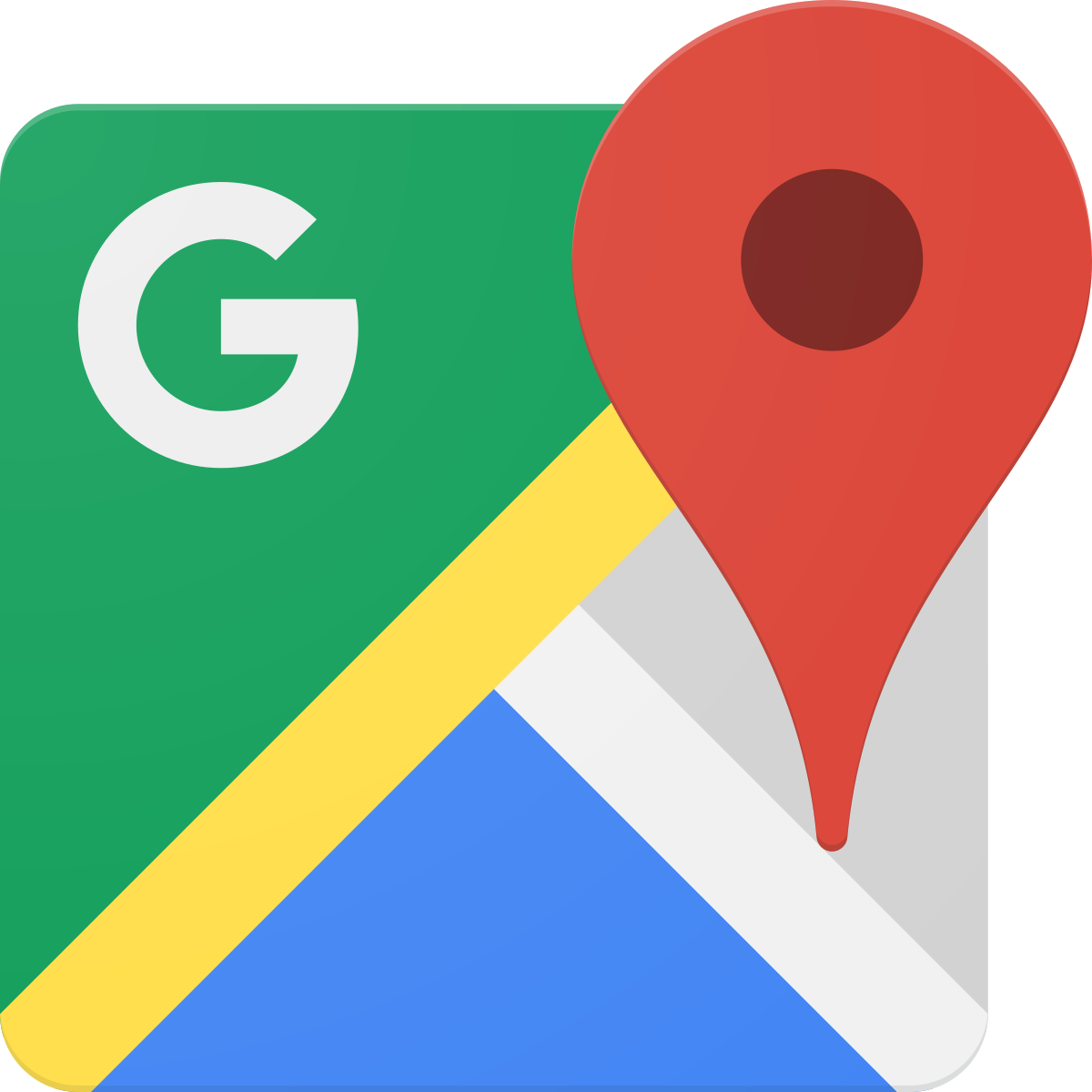 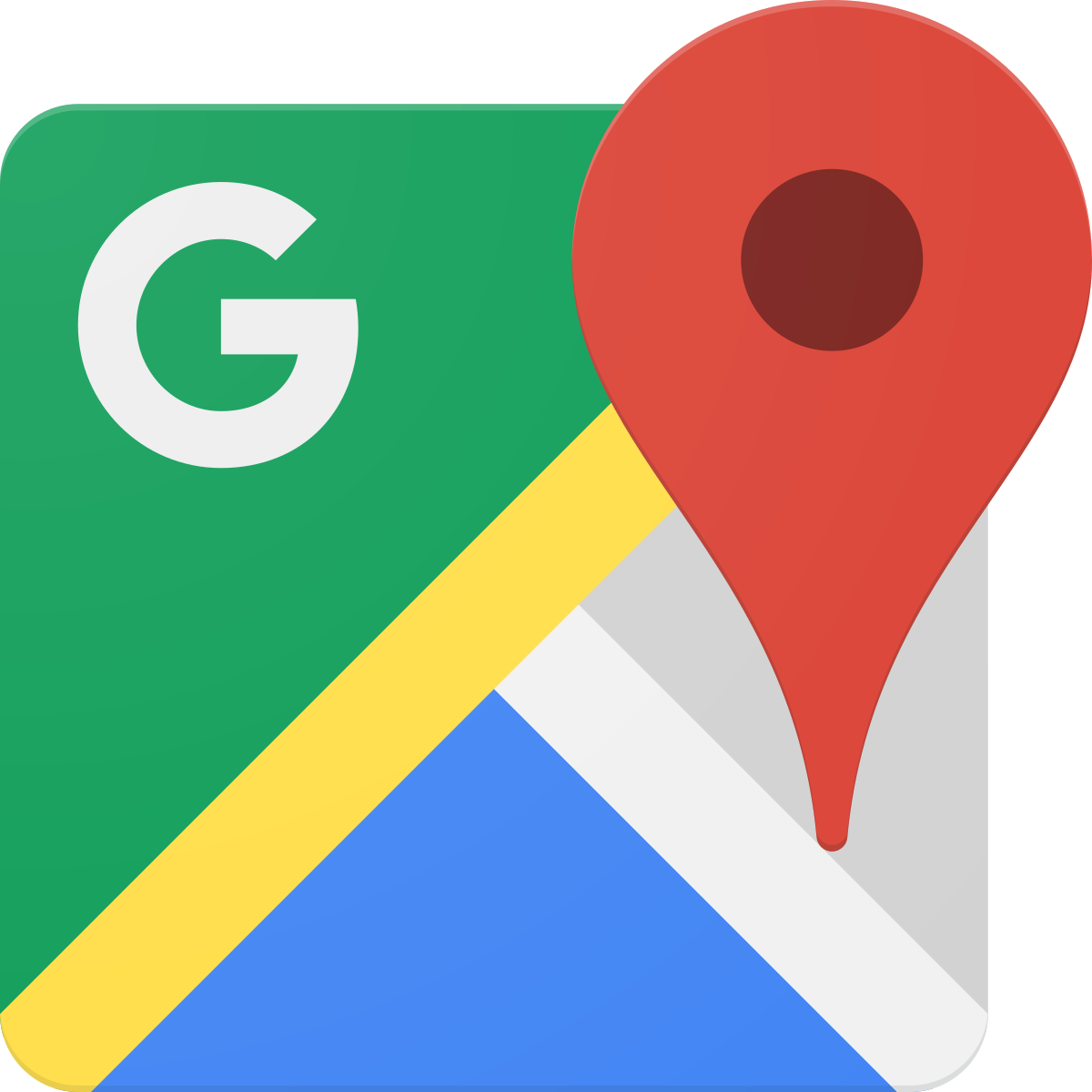